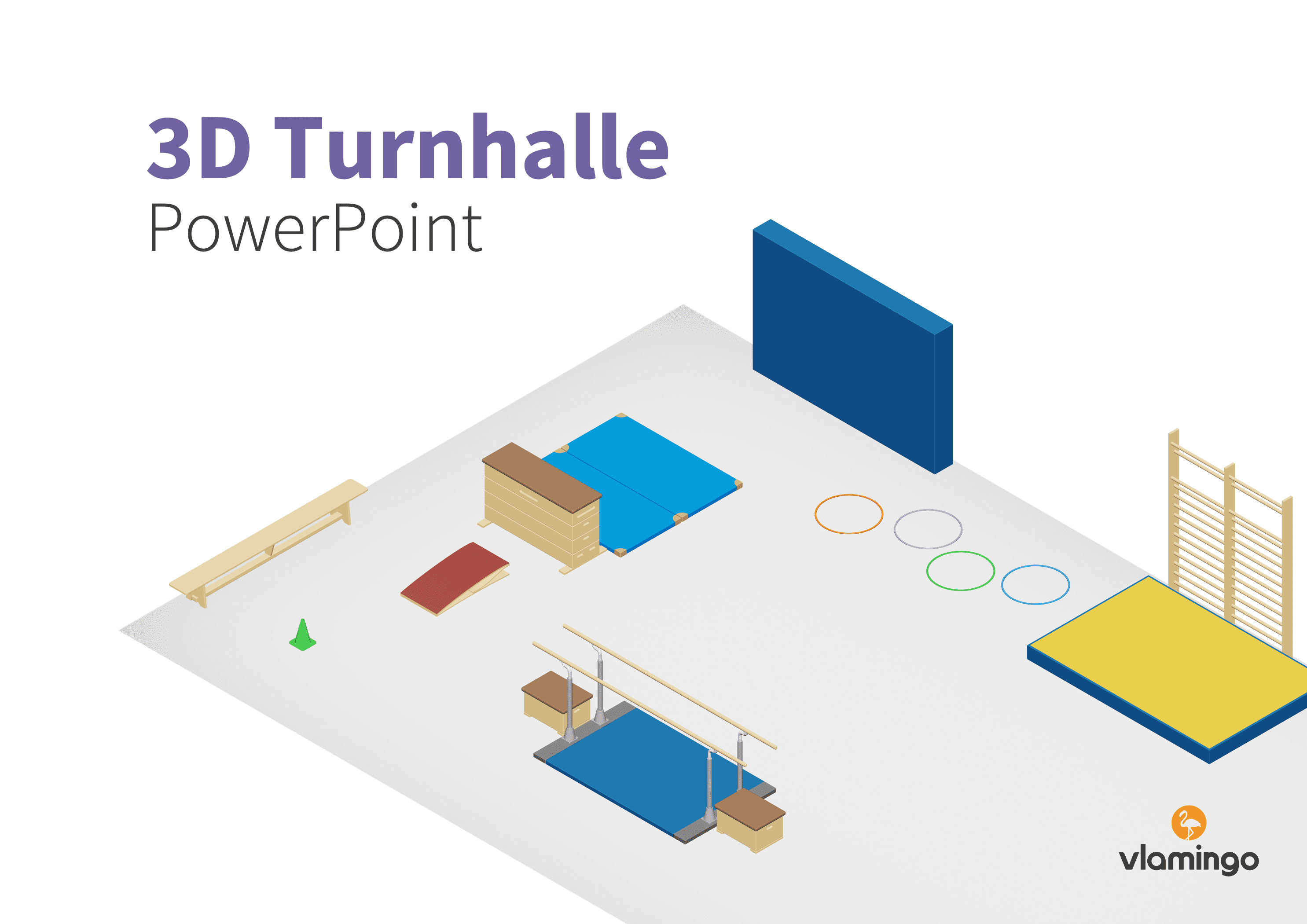 DEMO
3D Turnhalle
Hallenplan erstellen mit PowerPoint.
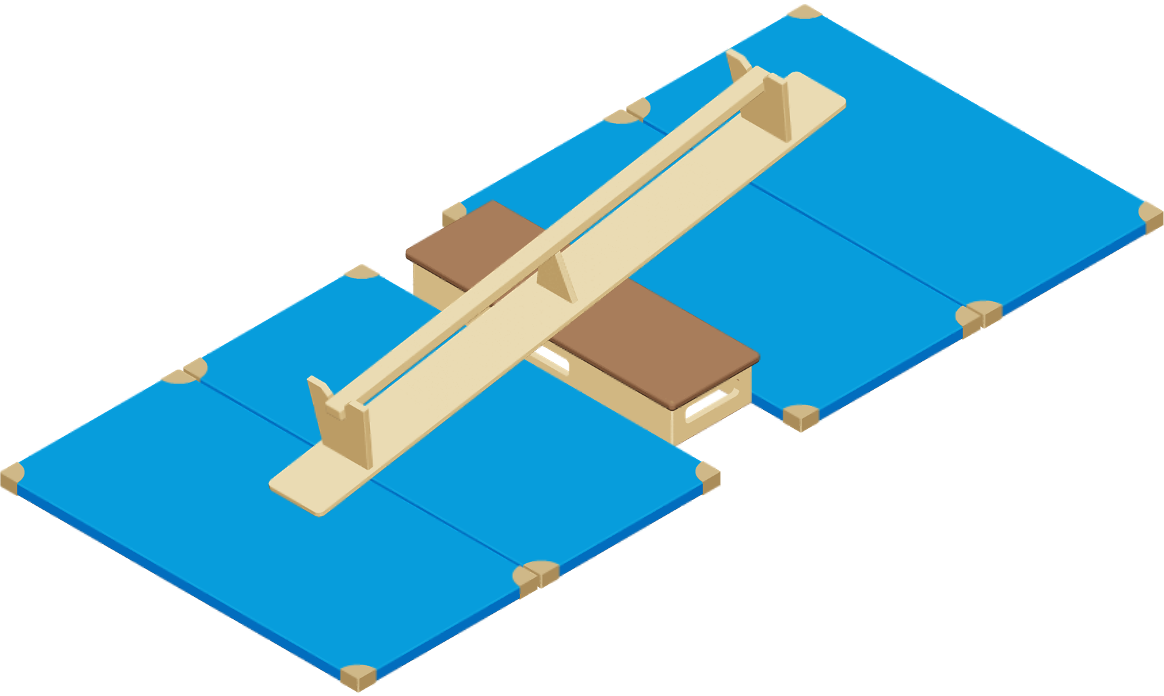 Lukas Metzech & Henrik Lühr
Demo - 3D Turnhalle PowerPoint: Einfach & schnell einen Hallenplan erstellen
1. Auflage - Wesel, 2023

E-Mail: info@vlamingo.de  
Internet: www.vlamingo.de
Anschrift: Wehlener Weg 24a, 21274 Wesel
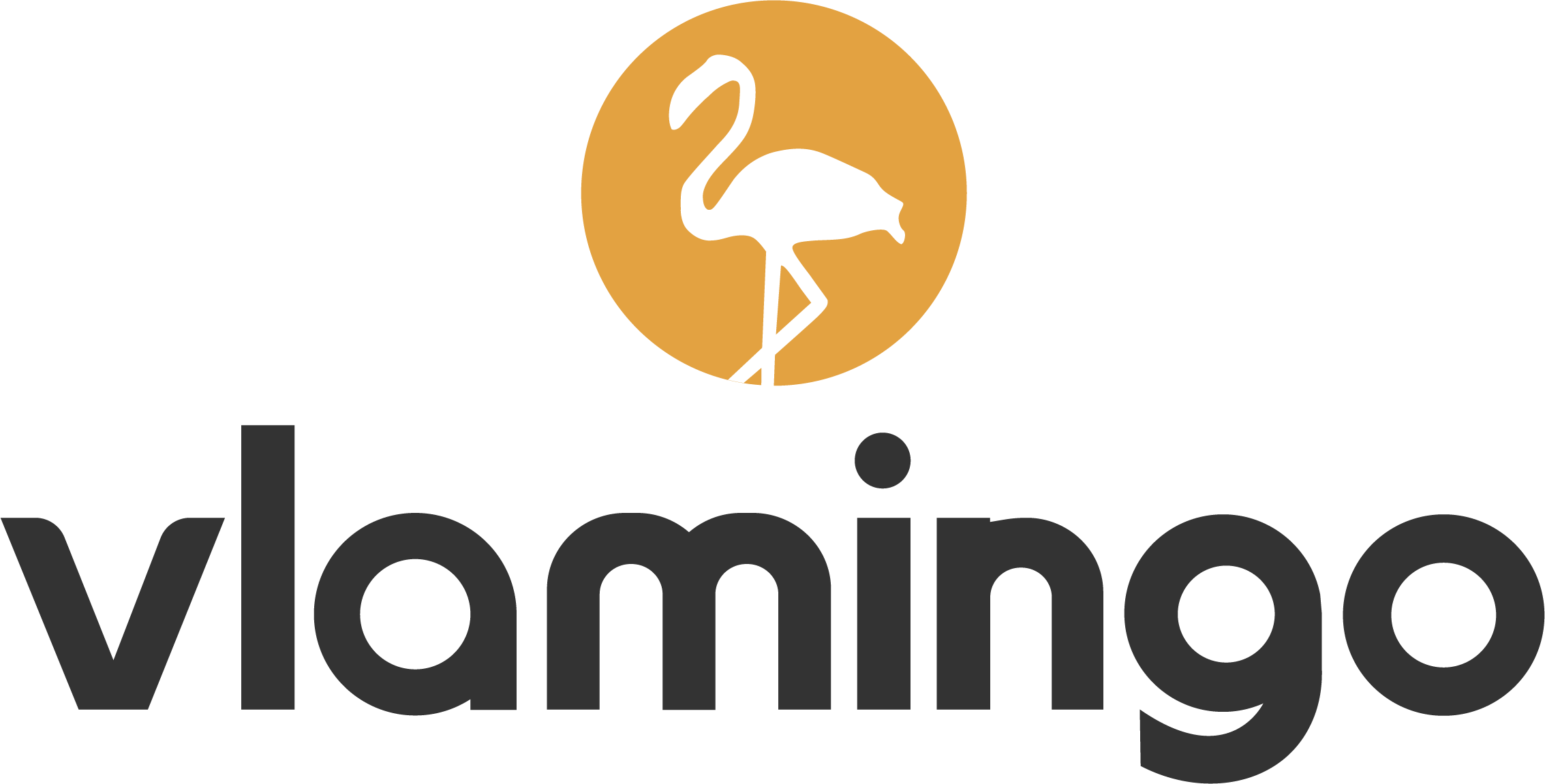 ANLEITUNG
Du hast ein Windows-Gerät?
Tipp:
Wenn du Geräte für Stationskarten etc. skalieren oder bearbeiten möchtest, gruppiere alle Geräte und skalieren sie dann. So bleibt der Maßstab erhalten.
1
Kopiere das benötigte Gerät (Geräteraum: Folie 5 bis 13). Hierfür kannst du die Tastenkombination „strg + C“ nutzen.
Füge das benötigte Gerät auf dem Hallenplan deiner Wahl (Hallenpläne: Folie 14 bis 35) ein. Hierfür kannst du die Tastenkombination „strg + V“ nutzen.
2
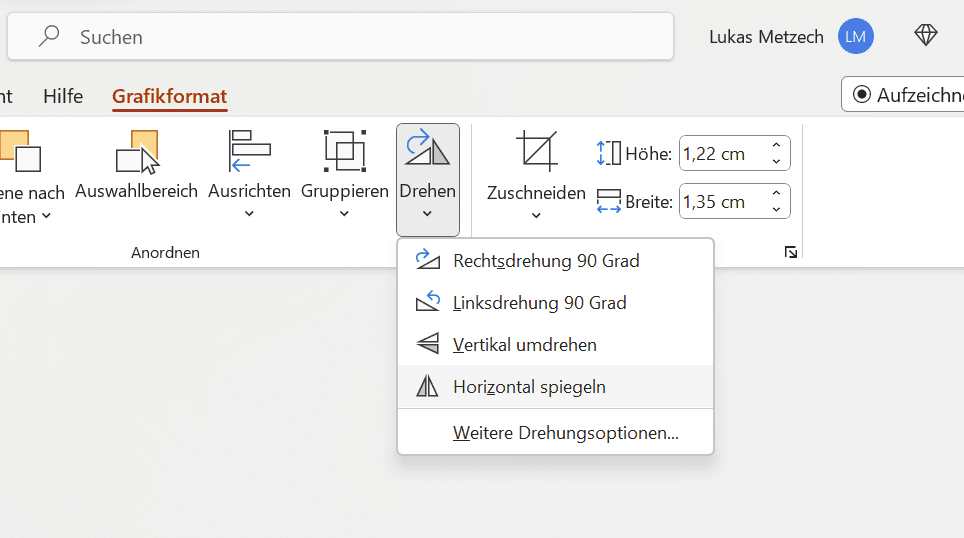 3
Verschiebe das Gerät an eine beliebige Stelle auf dem ausgewählten Hallenplan.
Spiegel das Gerät bei Bedarf. Klicke auf das Gerät, dann auf „Grafikformat“ und dann auf „Drehen“. Jetzt kannst du das Gerät „Horizontal spiegeln“.
4
Ordne das Gerät neu an. Klicke auf das Gerät, dann auf “Grafikformat“ und dann auf „Ebene nach vorne“ oder auf „Ebene nach hinten“.
5
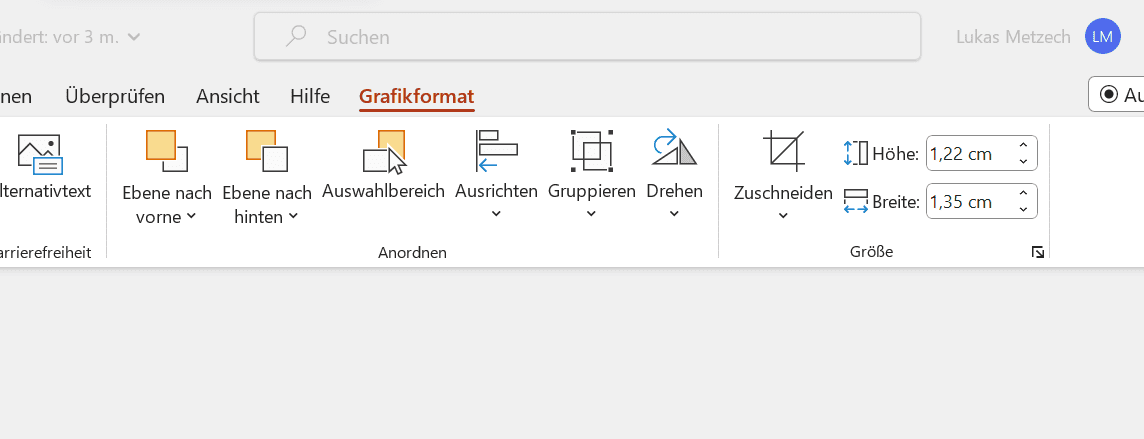 6
Wiederhole Schritt 1 bis 5, bis der Hallenplan oder die Stationskarte fertig ist.
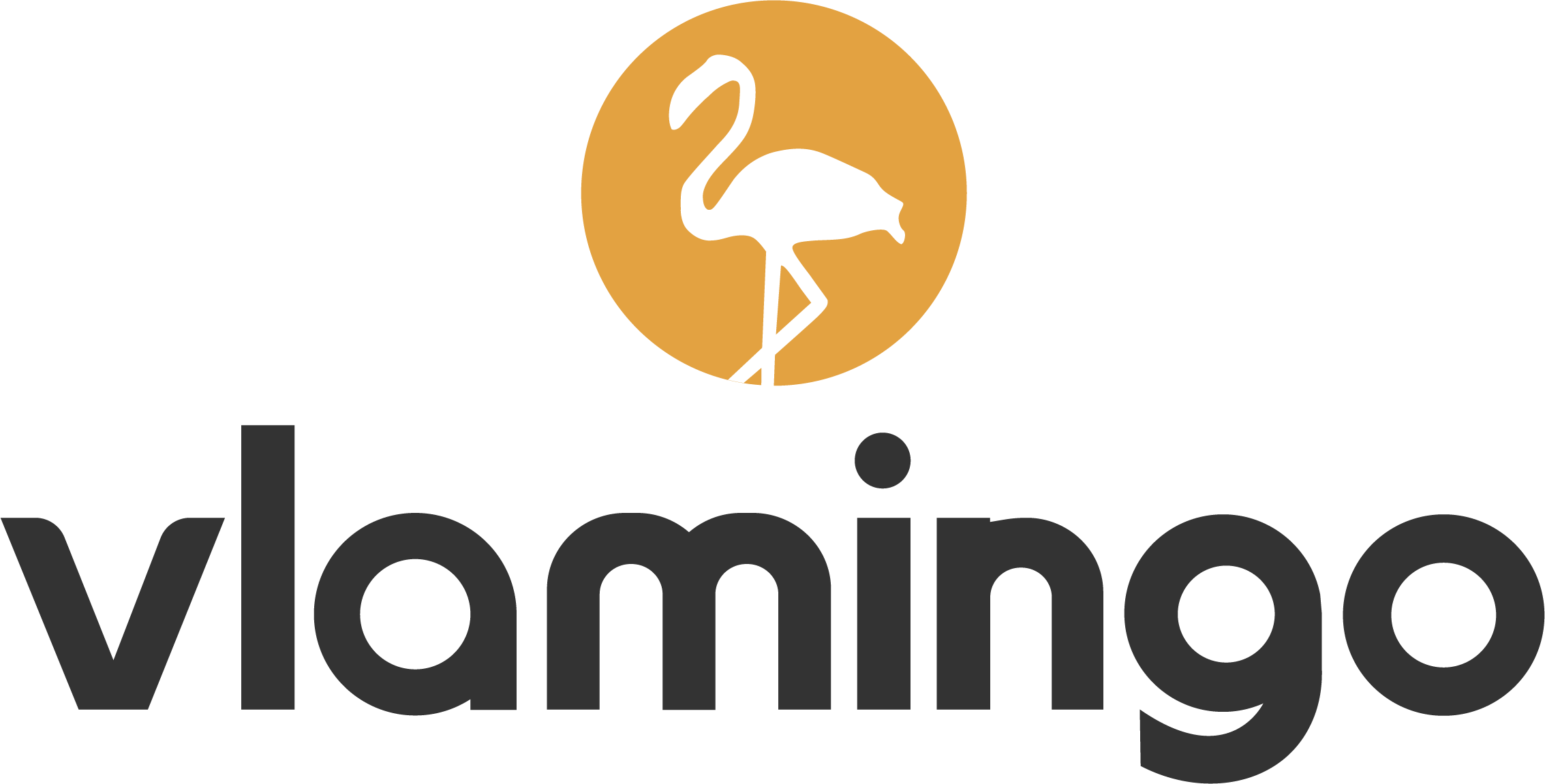 ANLEITUNG
Du hast ein Apple-Gerät?
Tipp:
Wenn du Geräte für Stationskarten etc. skalieren oder bearbeiten möchtest, gruppiere alle Geräte und skalieren sie dann. So bleibt der Maßstab erhalten.
1
Kopiere das benötigte Gerät (Folie 5 bis 13). Hierfür kannst du die Tastenkombination „command + C“ nutzen.
Füge das benötigte Gerät auf dem Hallenplan deiner Wahl (Folie 14 bis 35) ein. Hierfür kannst du die Tastenkombination „command + V“ nutzen.
2
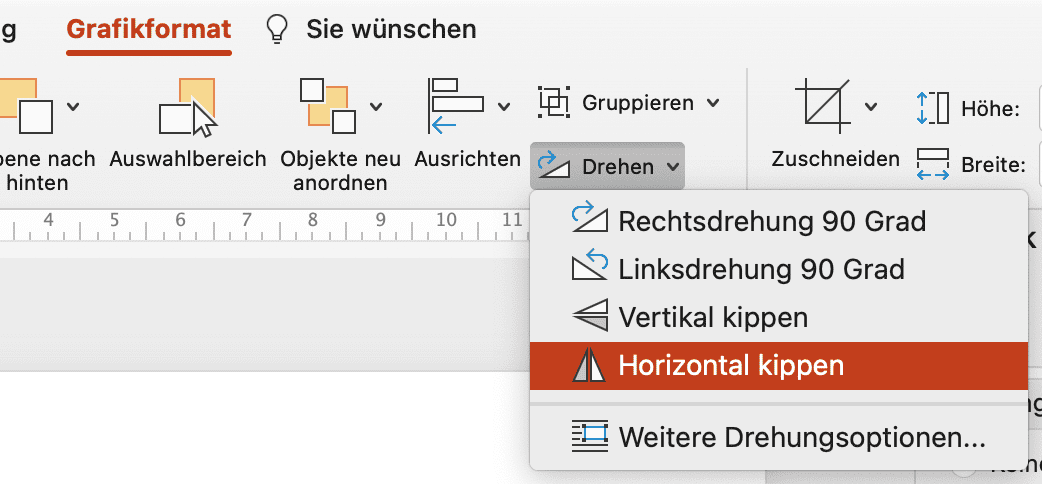 3
Verschiebe das Gerät an eine beliebige Stelle auf dem ausgewählten Hallenplan.
Spiegel das Gerät bei Bedarf. Klicke auf das Gerät, dann auf „Grafikformat“ und dann auf „Drehen“. Jetzt kannst du das Gerät „Horizontal kippen“.
4
Ordne das Gerät neu an. Klicke auf das Gerät, dann auf “Grafikformat“ und dann auf „Ebene nach vorne“ oder auf „Ebene nach hinten“.
5
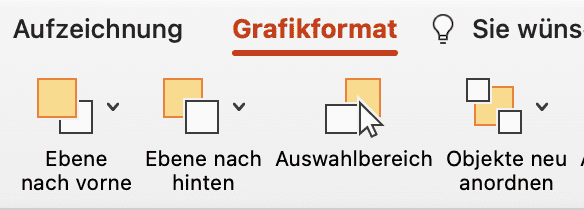 6
Wiederhole Schritt 1 bis 5, bis der Hallenplan oder die Stationskarte fertig ist.
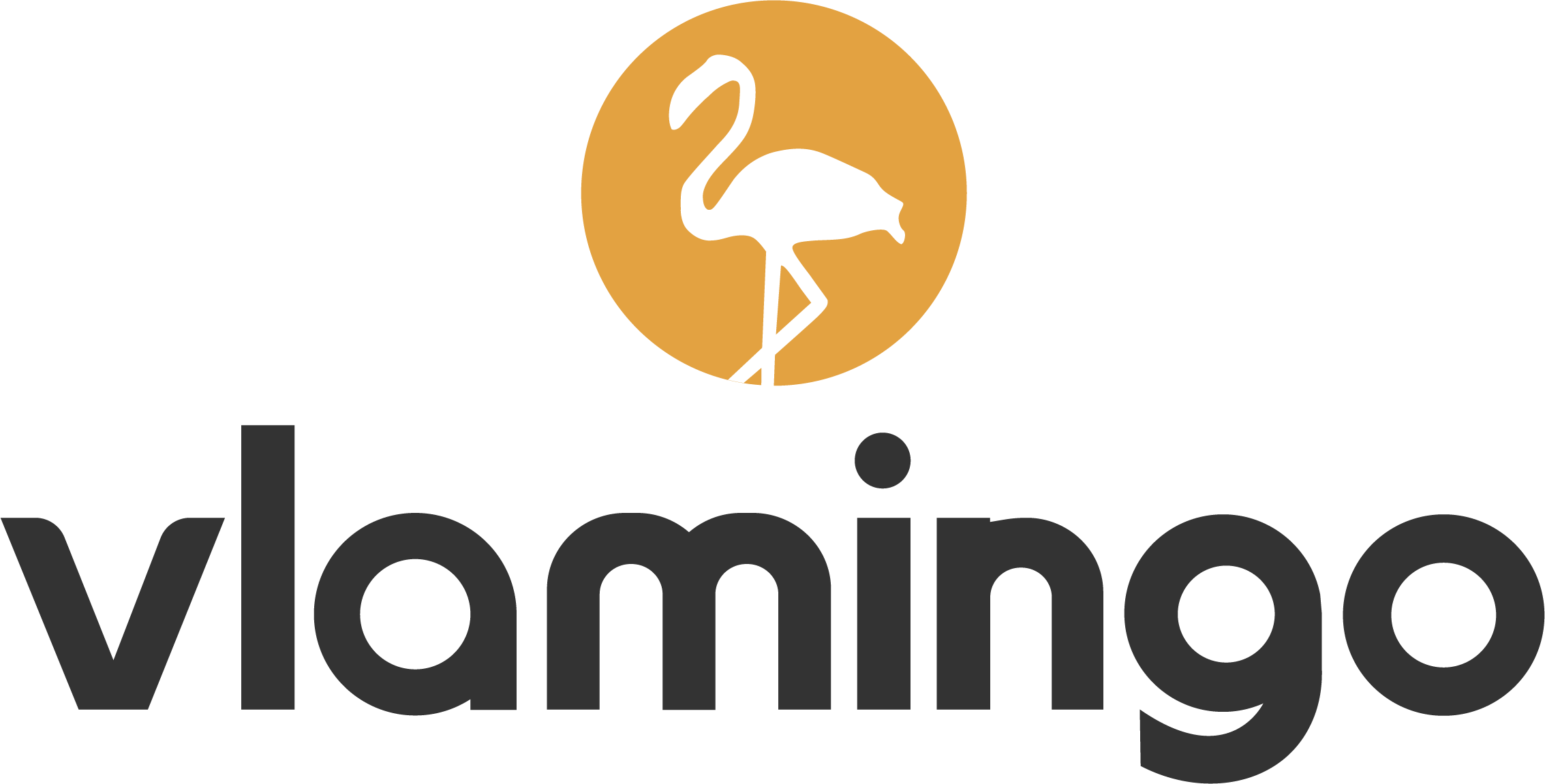 GERÄTERAUM
DEMO
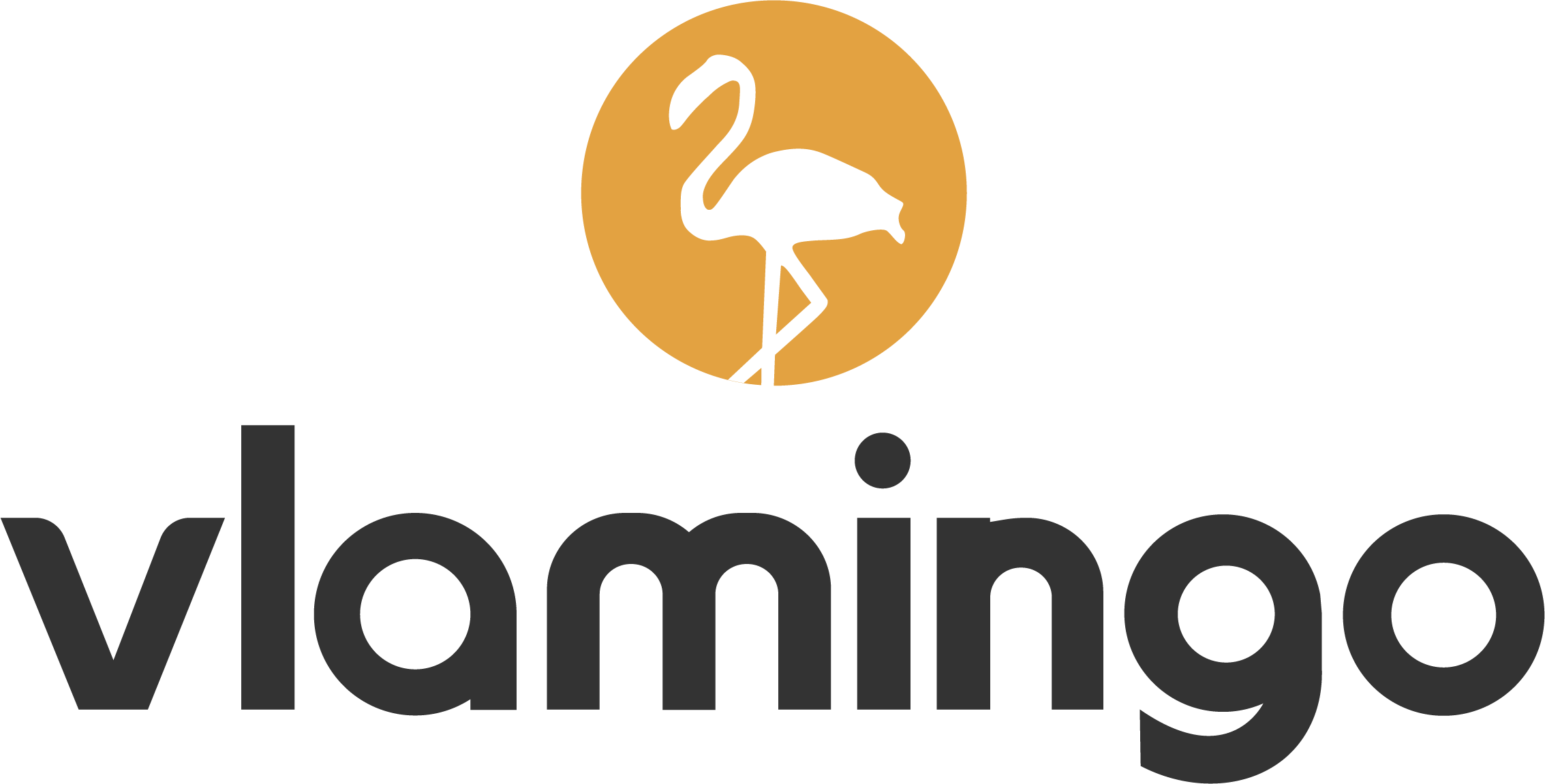 GERÄTERAUM
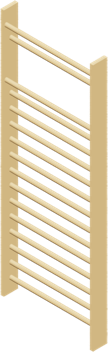 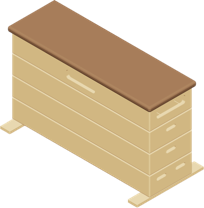 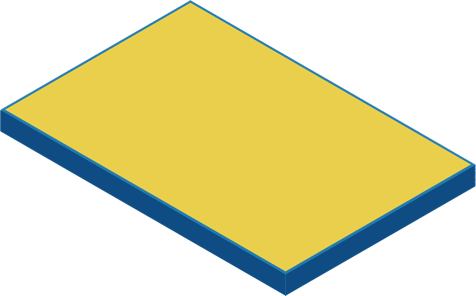 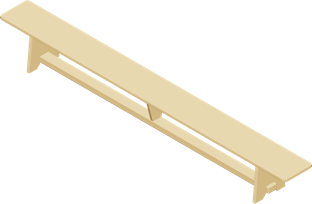 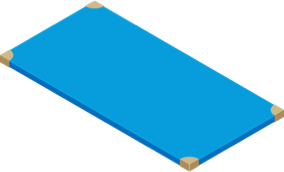 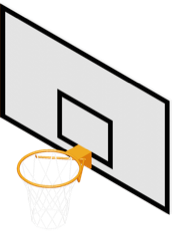 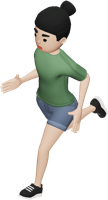 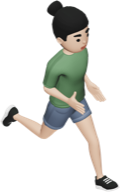 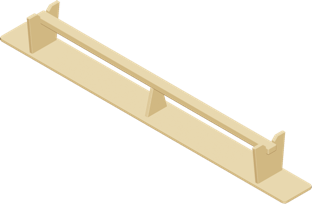 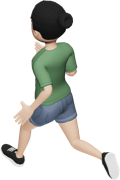 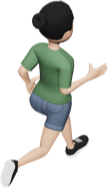 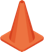 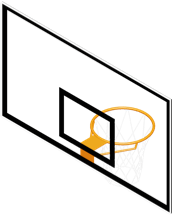 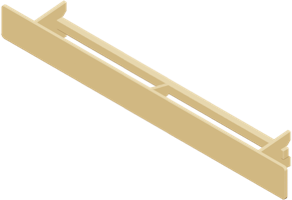 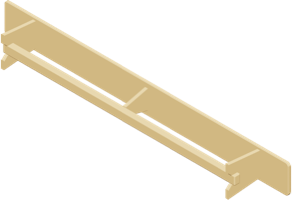 2
1
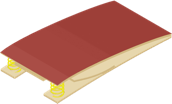 3
4
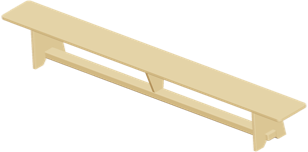 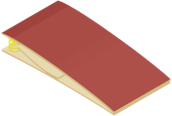 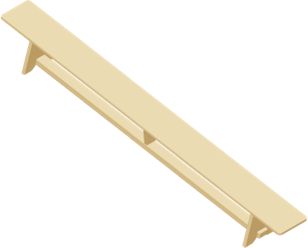 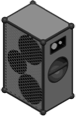 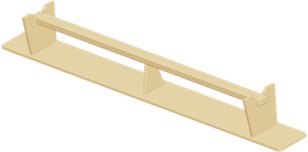 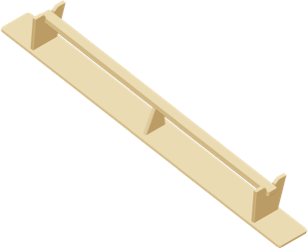 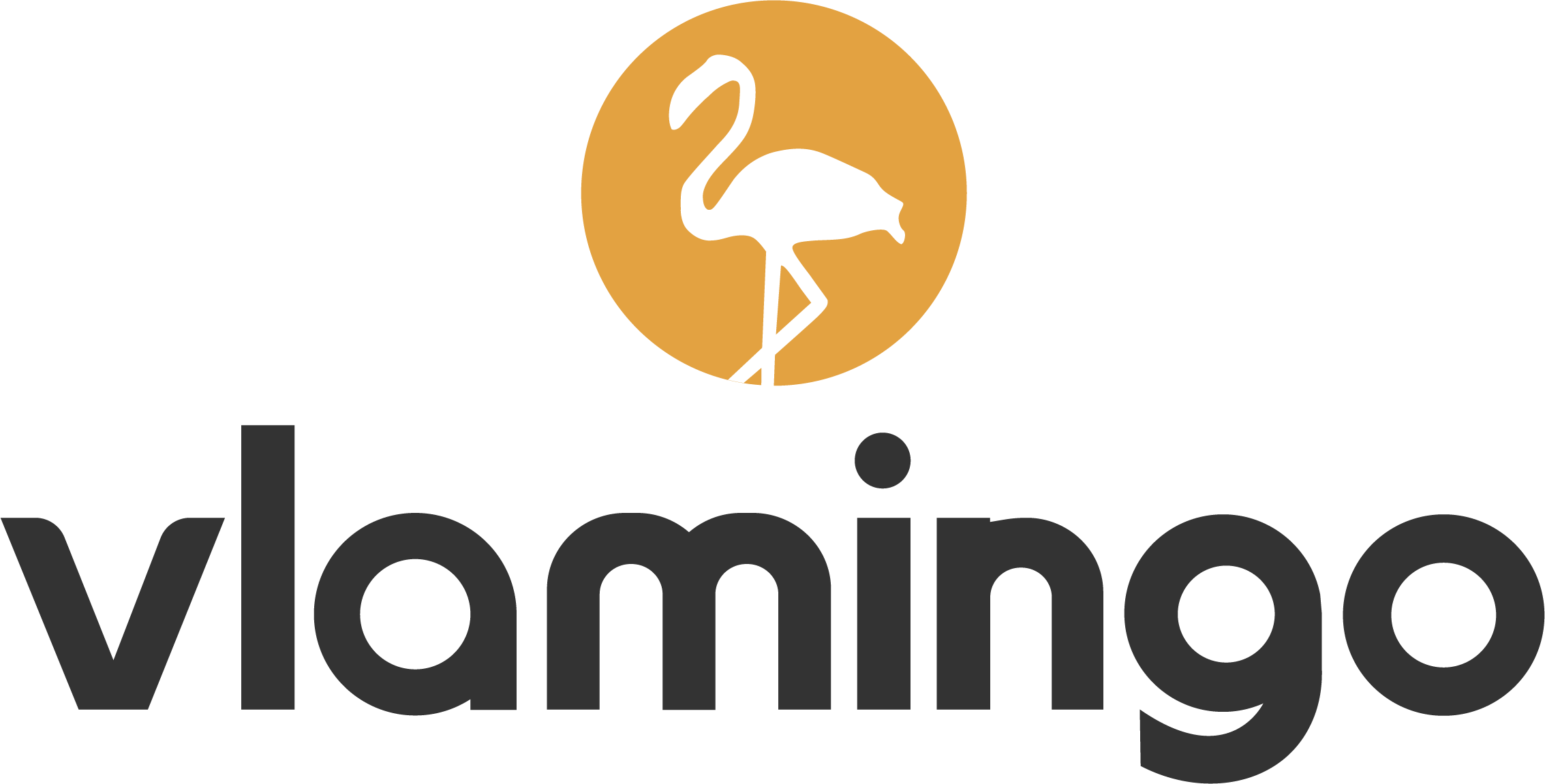 HALLENPLÄNE
DEMO
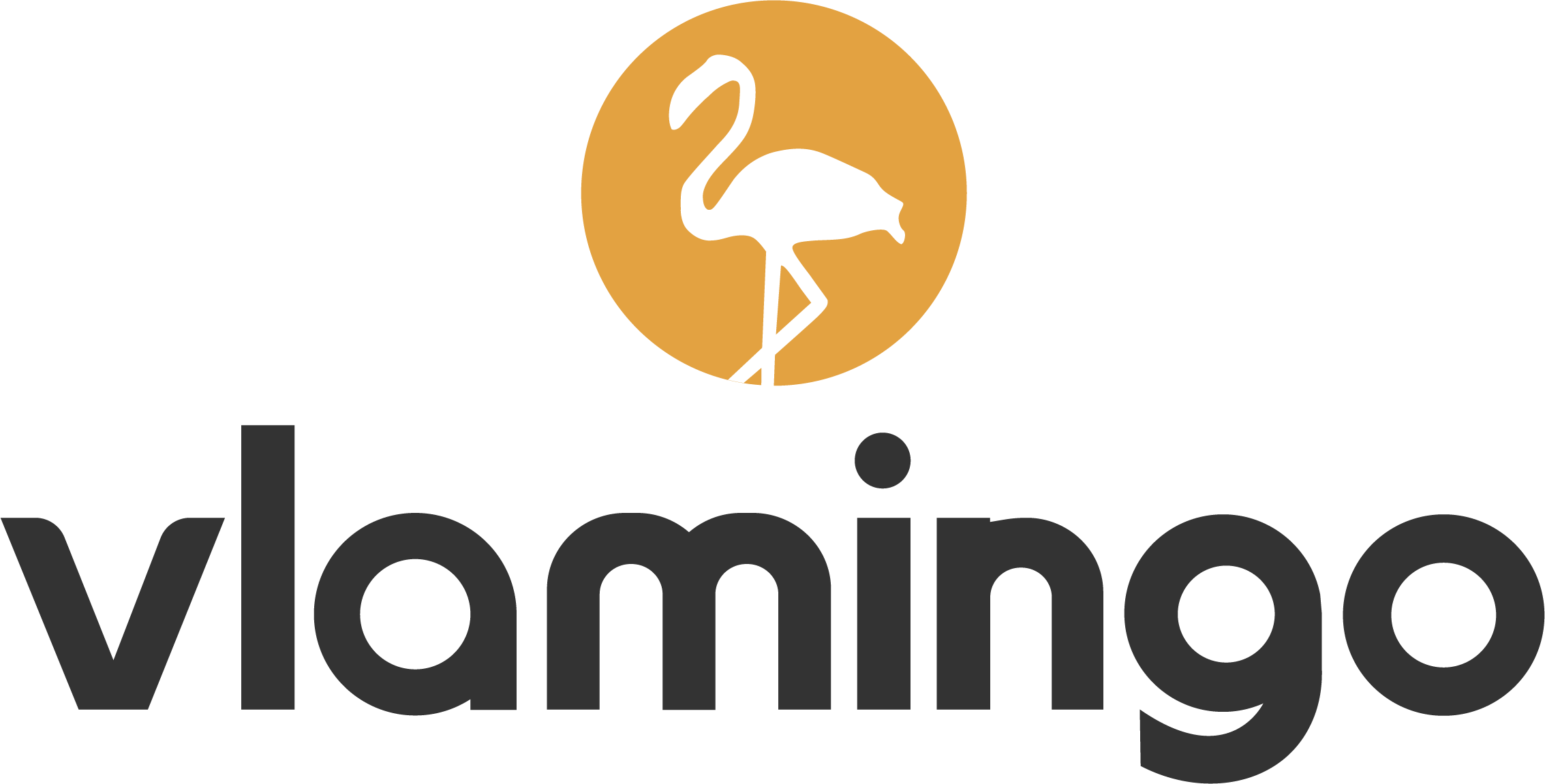 STATIONSKARTEN
DEMO
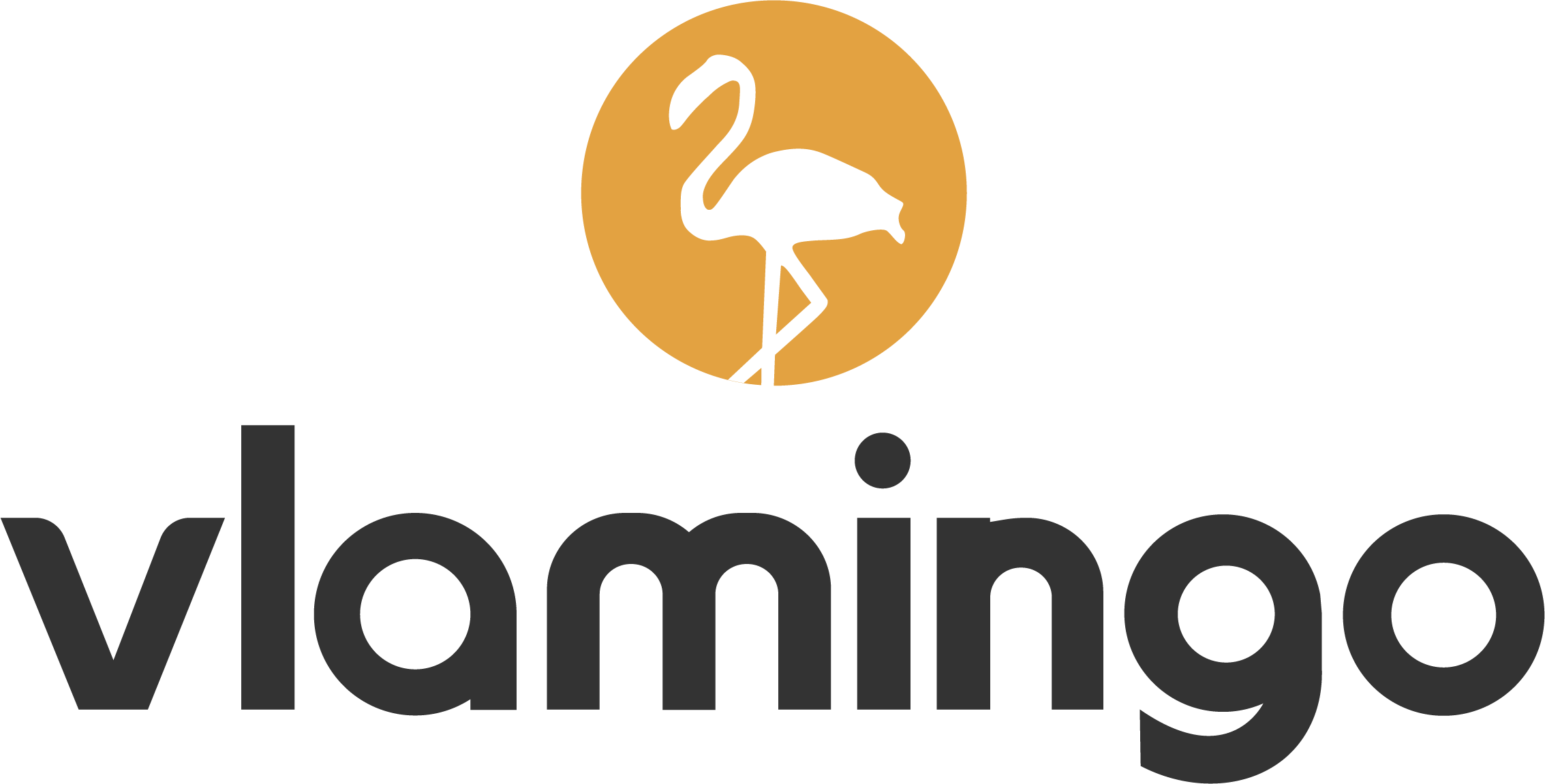 STATIONSNAME
MATERIAL: XX, XXX, XXXX
AUFGABE: XX, XXX, XXXX
Den neuen Hallenplaner gibt es auch als App.
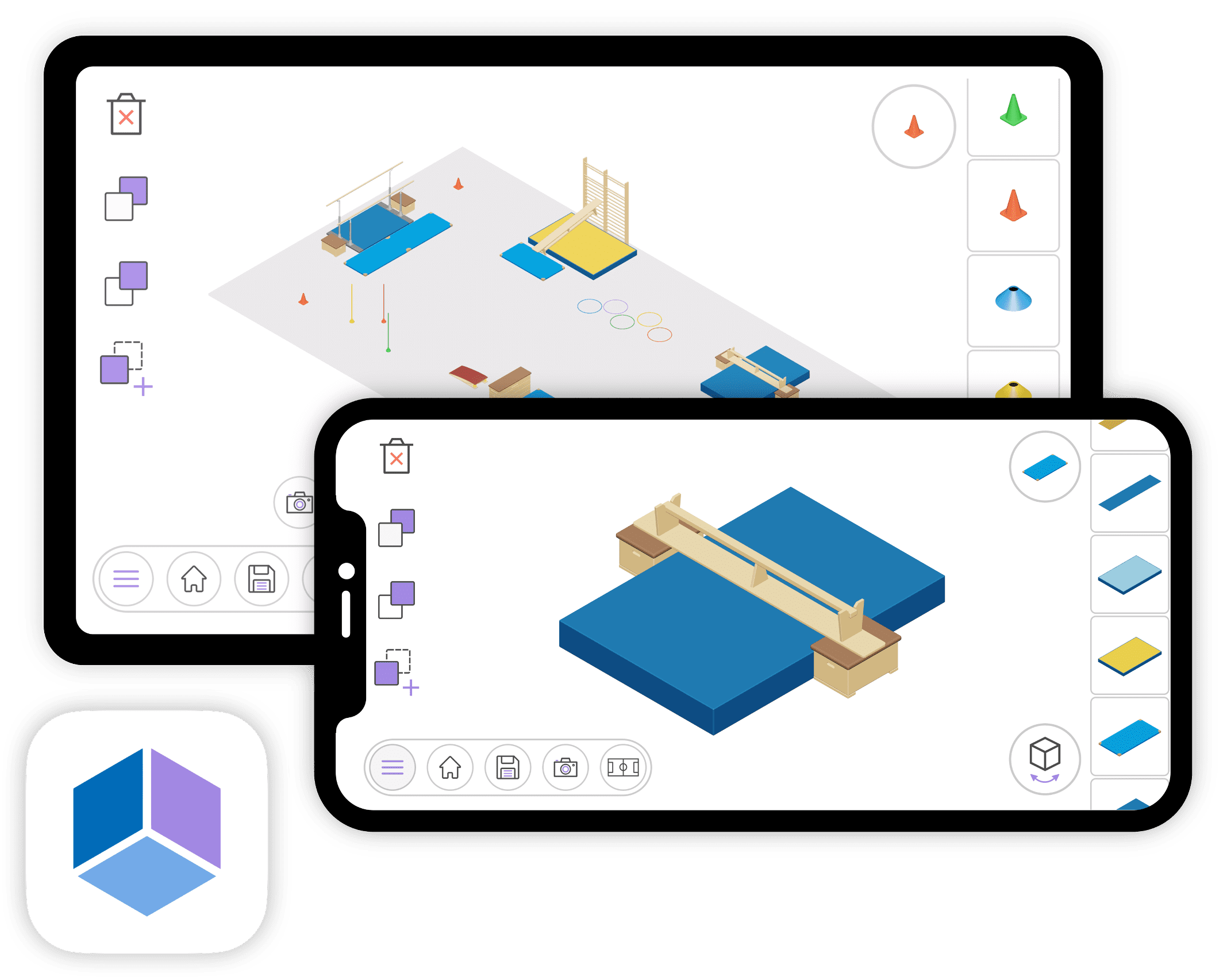 Jetzt ansehen!
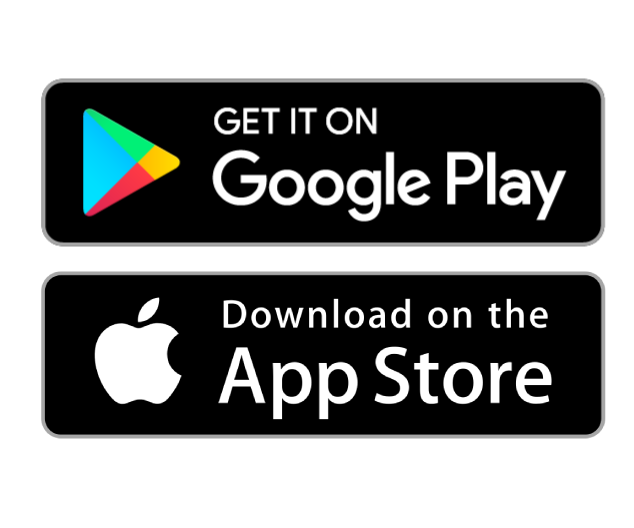 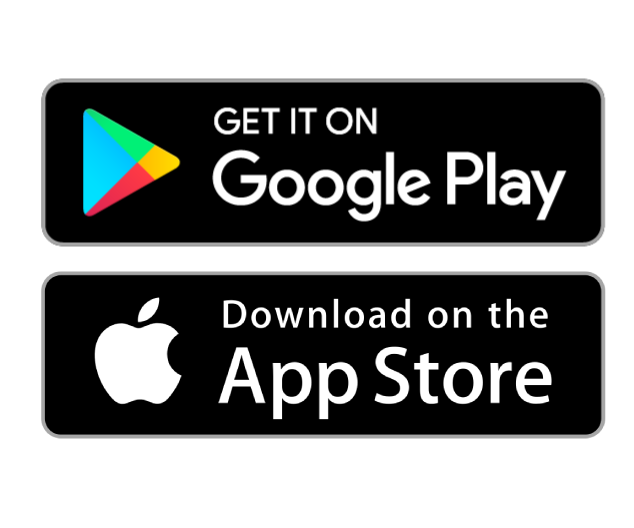 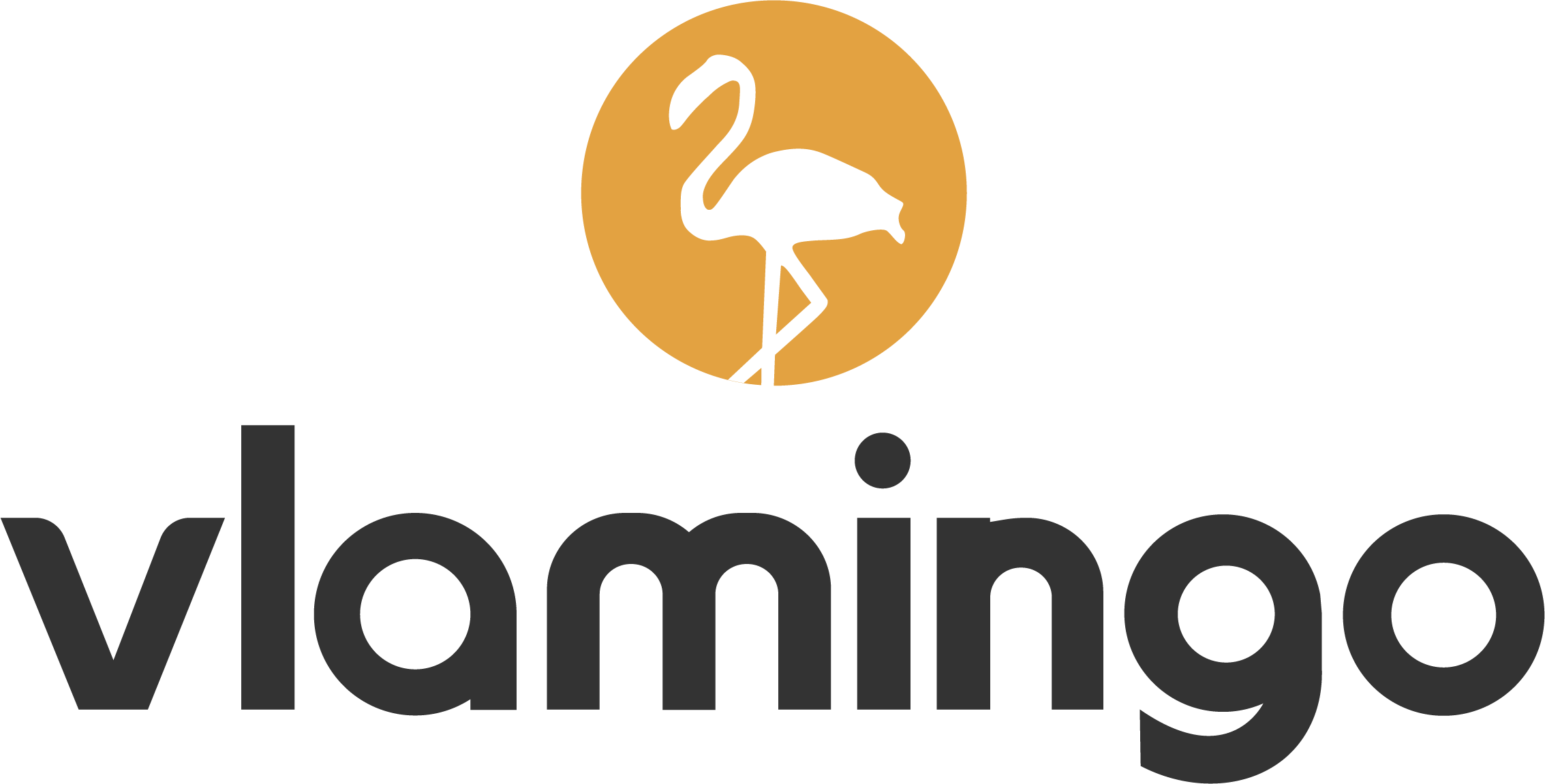